Transformed
by PRAYER
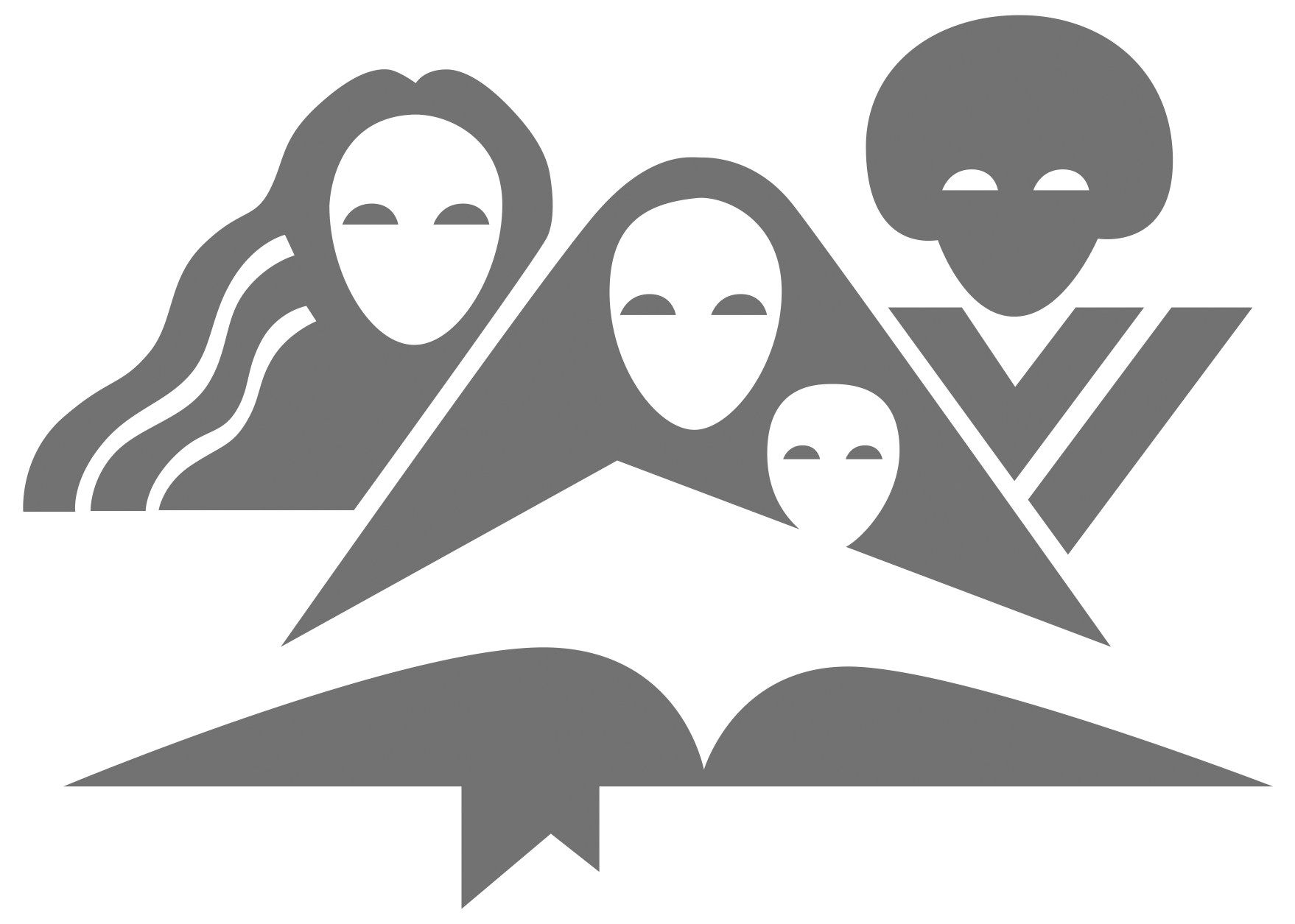 2023 INTERNATIONAL DAY OF PRAYER
GC WOMEN’S MINISTRIES
“I beseech you therefore, brethren, by the mercies of God, that you present your bodies a living sacrifice, holy, acceptable to God, which is your reasonable service. And do not be conformed to this world, but be transformed by the renewing of your mind, that you may prove what is that good and acceptable and perfect will of God.” (Romans 12:1, 2, NKJV)
Time to Pray
“There is no time or place in which it is inappropriate to offer up a petition to God.” 
(Ellen G. White, Prayer, p. 223)
Time to Pray
“Let us therefore come boldly to the throne of grace, that we may obtain mercy and find grace to help in time of need.” (Hebrews 4:16, NKJV)
The Power of Prayer
“So all of us who have had that veil removed can see and reflect the glory of the Lord. And the Lord—who is the Spirit—makes us more and more like him as we are changed into his glorious image.” (2 Corinthians 3:18, NLT)
Prayer Transforms
“If we confess our sins, He is faithful and just to forgive us our sins and to cleanse us from all unrighteousness.” (1 John 1:9, NKJV)
Prayer Transforms
“Let this mind be in you, which was also in Christ Jesus, who, being in the form of God, did not consider it robbery to be equal with God, but made Himself of no reputation, taking the form of a bondservant, and coming in the likeness of men. And being found in appearance as a man, He humbled Himself and became obedient to the point of death, even the death of the cross.” (Philippians 2:5-8, NKJV)
Prayer Transforms
“Now this is the confidence that we have in Him, that if we ask anything according to His will, He hears us.” (1 John 5:14, NKJV)
Prayer Transforms
It is not about what I can do but what God can do in and through me to help and bless others. (Acts 8)
Prayer Transforms
“I beseech you therefore, brethren, by the mercies of God, that you present your bodies a living sacrifice, holy, acceptable to God, which is your reasonable service. And do not be conformed to this world, but be transformed by the renewing of your mind, that you may prove what is that good and acceptable and perfect will of God.” (Romans 12:1-2, NKJV)
Prayer Transforms
“The effective, fervent prayer of a righteous man avails much.” (James 5:16, NKJV)
Transformed by Prayer in Difficult Times
When in distress we do not consider how we look, or what others may say. We are in God’s throne room and the conversation between each of us and our Father is personal.
Prayer changes situations and people.
Transformed by Prayer in Difficult Times
When we pray do we believe God will answer? And when God answers do we believe He answered or do we try to figure out a more concrete and logical answer, never really believing that God did it for us?
Come to the Father
“There is no time or place in which it is inappropriate to offer up a petition to God. There is nothing that can prevent us from lifting up our hearts in the spirit of earnest prayer. In the crowds on the street, in the midst of a business engagement, when we are all alone and feel rejected by others, we may send up a petition to God and plead for divine guidance and help, as did Nehemiah when he made his request before King Artaxerxes...”
Come to the Father
“A closet of communion may be found wherever we are. We should have the door of the heart open continually and our invitation going up that Jesus may come and abide as a heavenly guest in the soul...”
Come to the Father
“Although there may be a tainted, corrupted atmosphere around us, we need not breathe its miasma [tainted air] but may live in the pure air of heaven. We may close every door to impure imaginings and unholy thoughts by lifting the soul into the presence of God through sincere prayer. Those whose hearts are open to receive the support and blessing of God will walk in a holier atmosphere than that of earth and will have constant communion with heaven.” (Ellen G. White, Steps to Christ, p. 99)
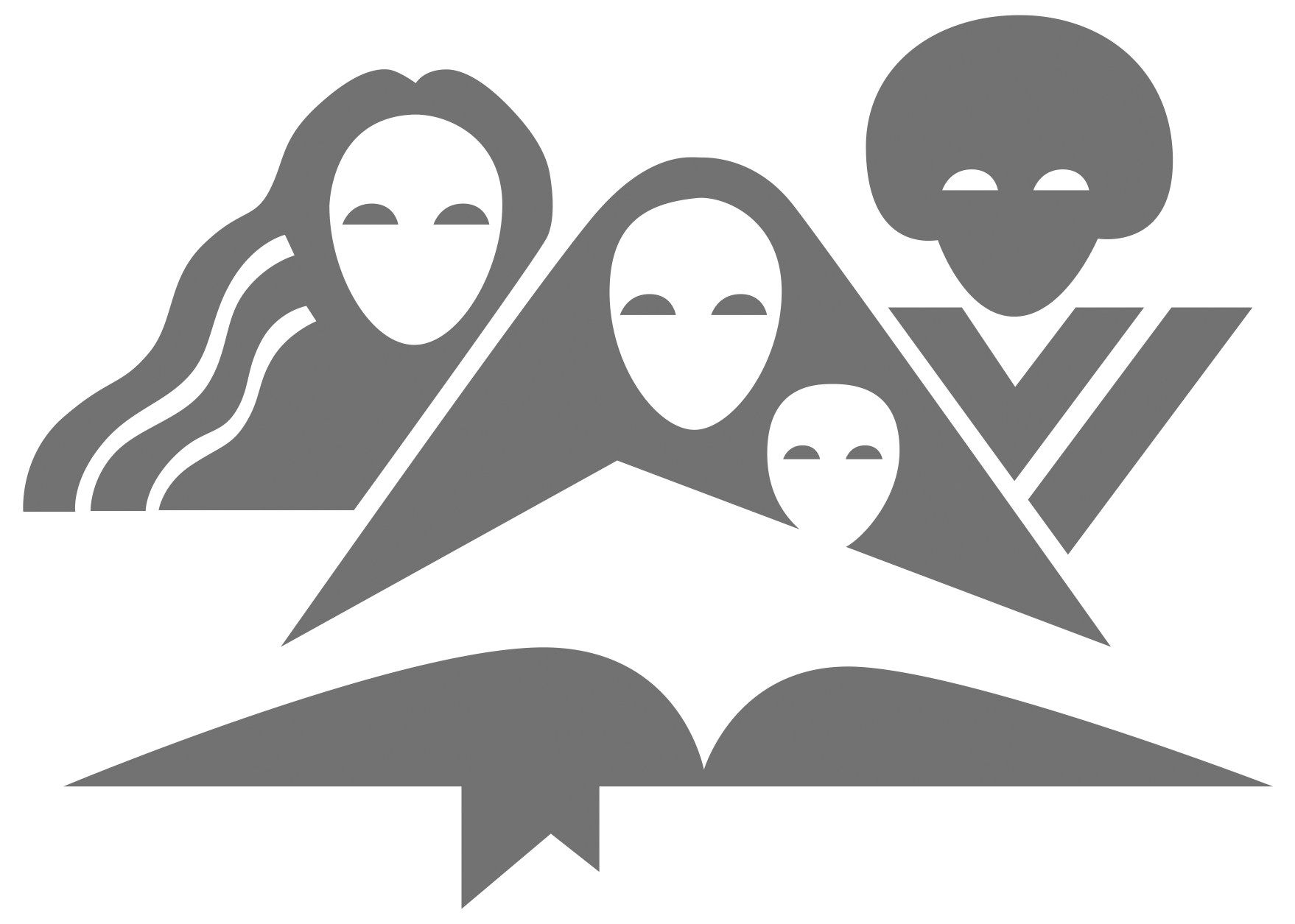 2023 INTERNATIONAL DAY OF PRAYER
GC WOMEN’S MINISTRIES